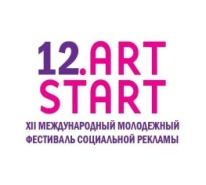 Социальная рекламнаякампания«Proчтение»
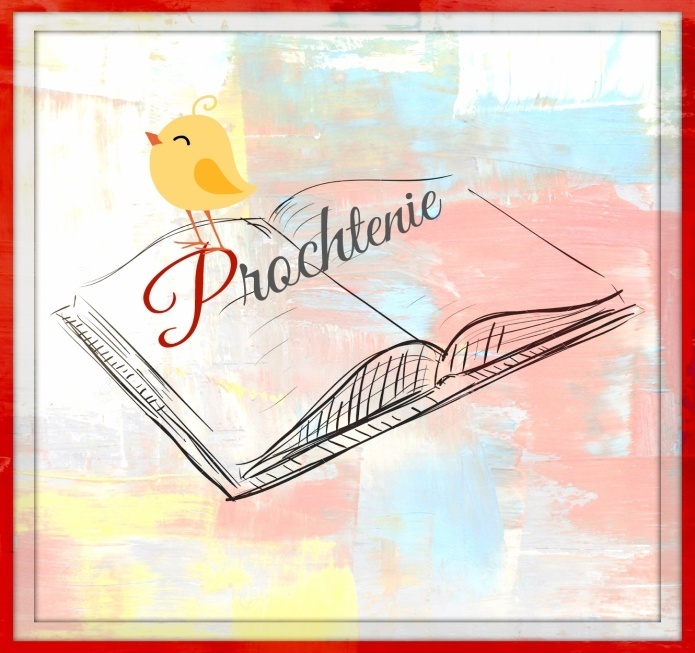 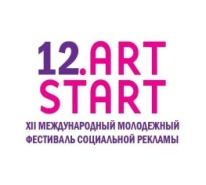 Цели проекта«Proчтение»
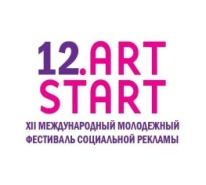 Концепция проекта Proчтение
1
2
3
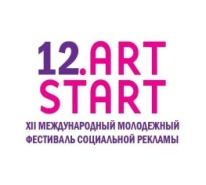 1
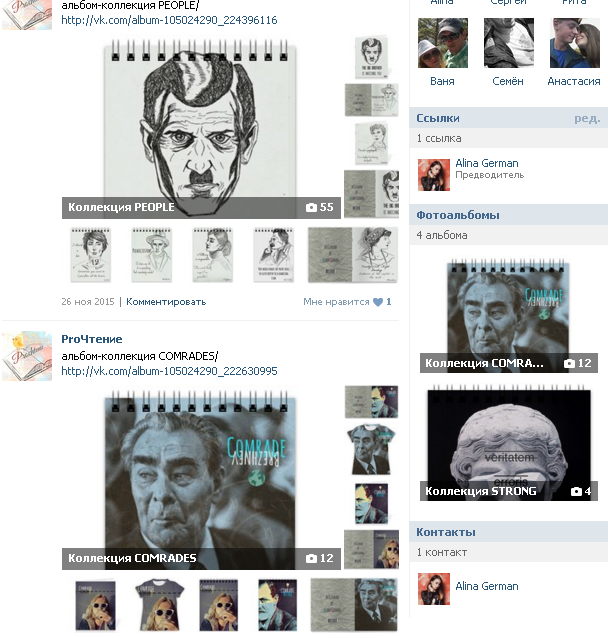 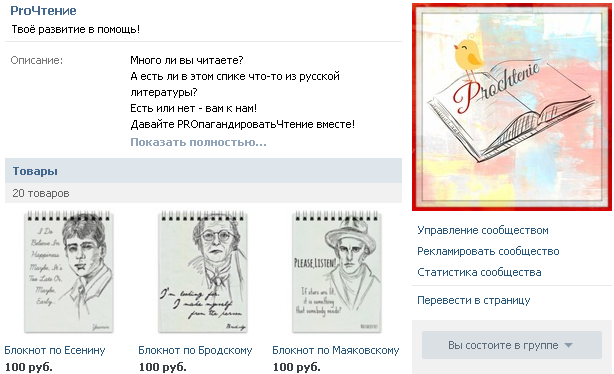 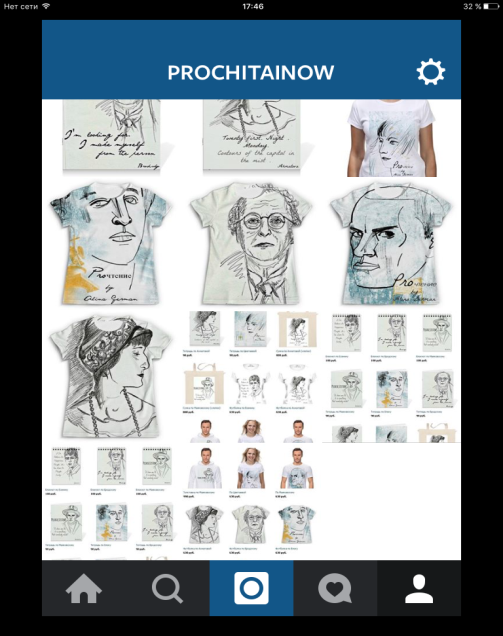 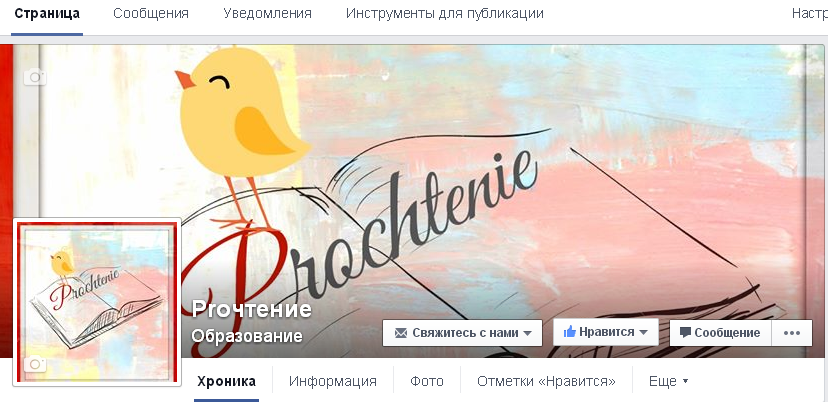 2
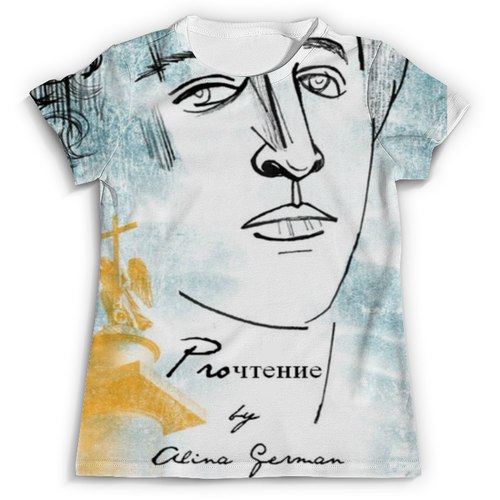 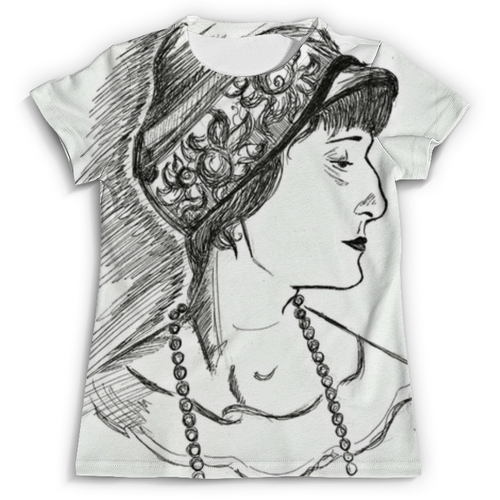 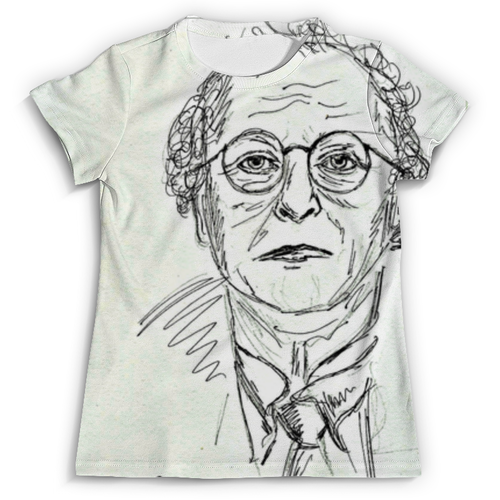 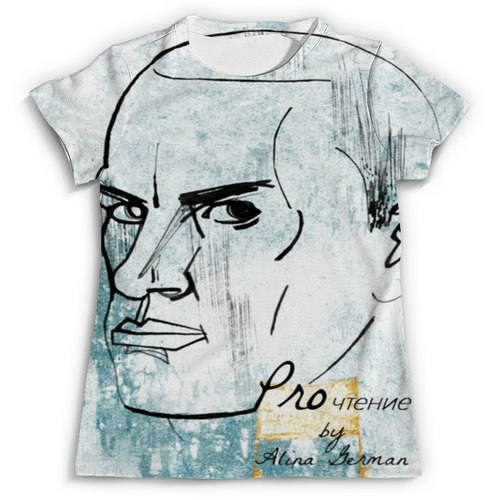 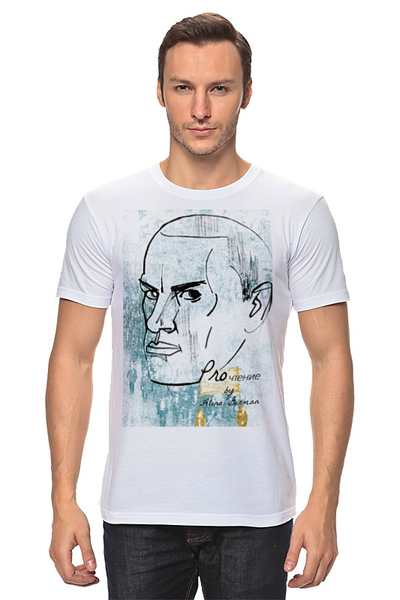 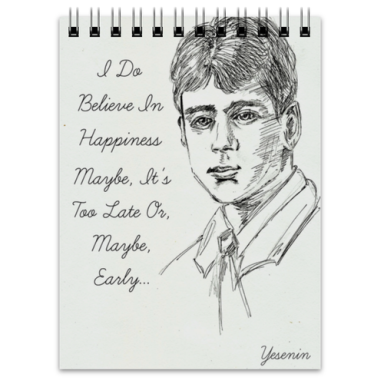 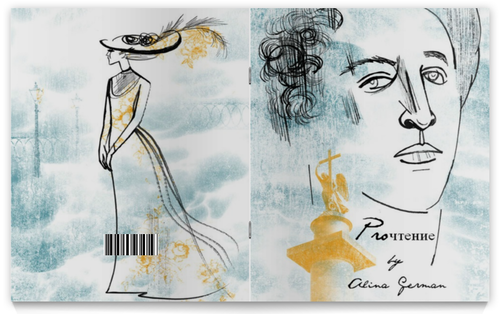 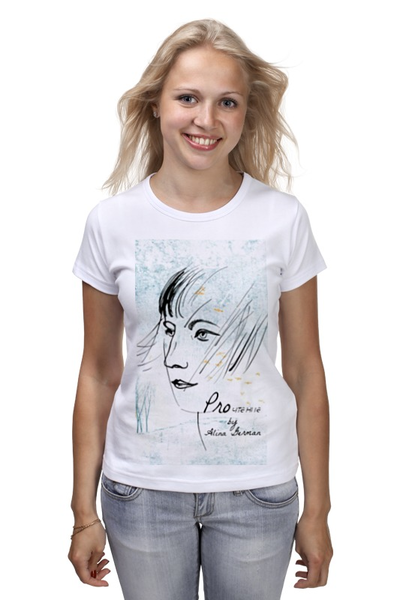 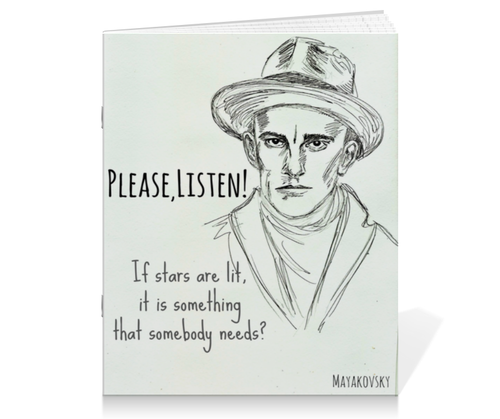 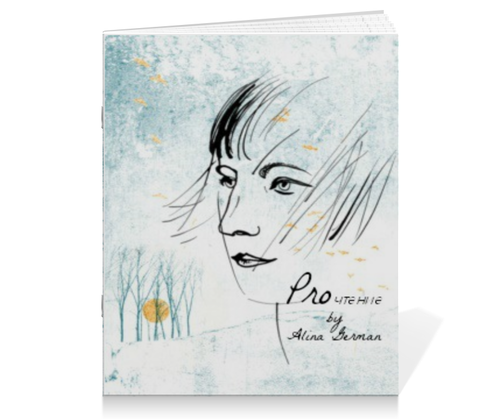 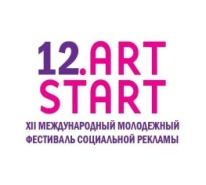 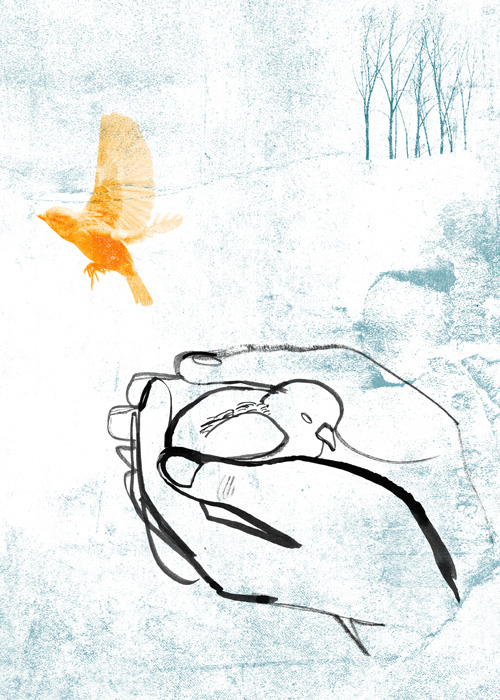 3
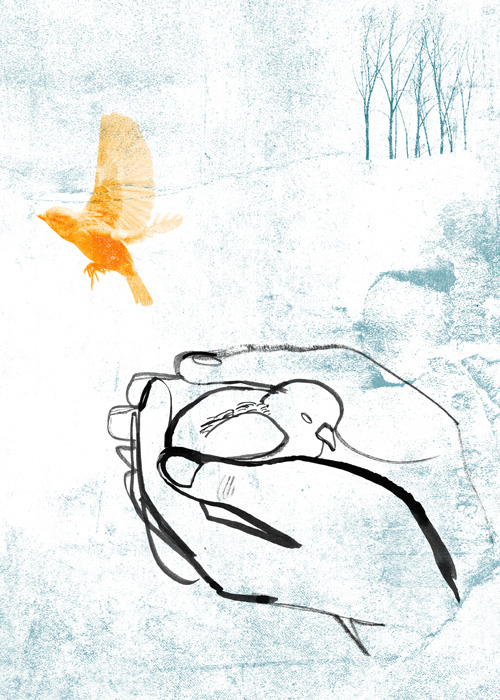 Благотворительный фонд «1+1»
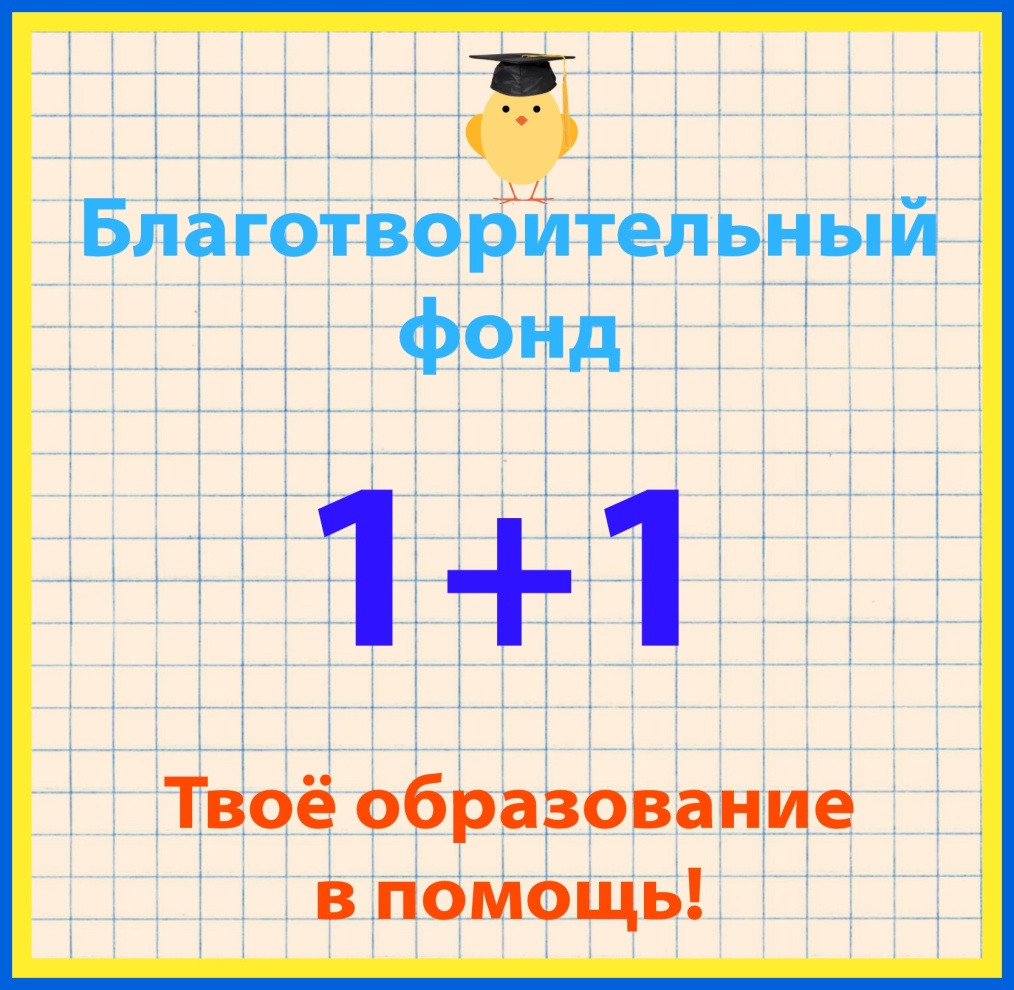 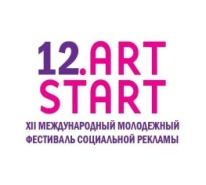 География проекта
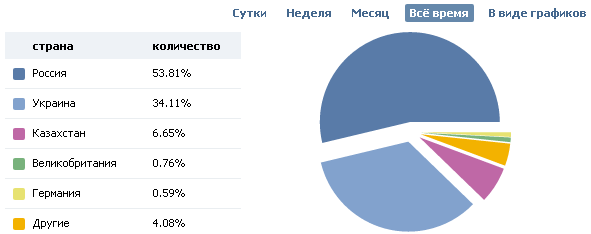 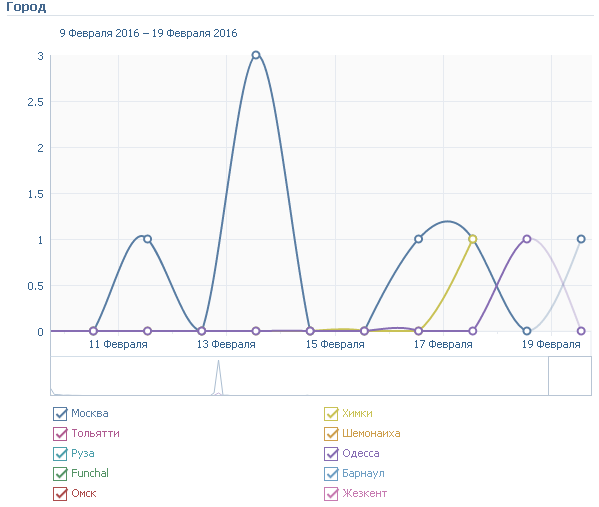 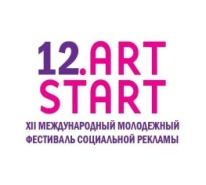 Целевая аудитория проекта
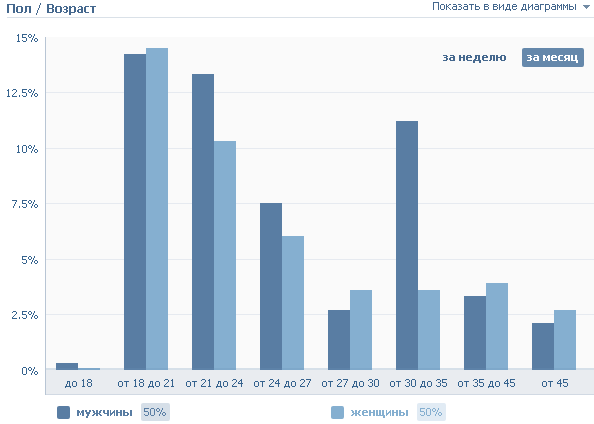 +6
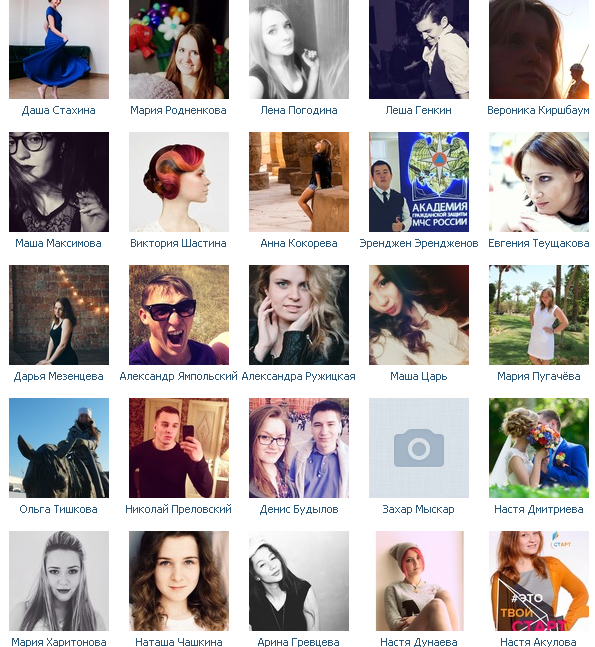 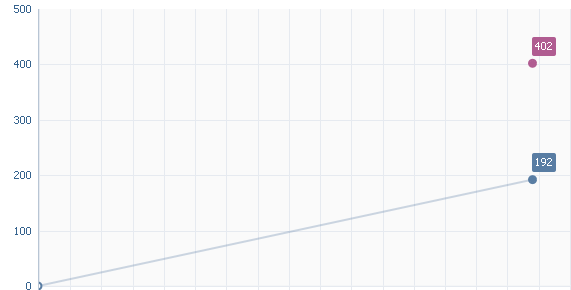 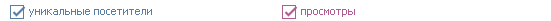 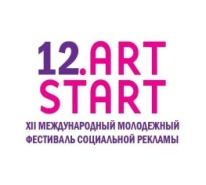 Реализация и результаты (на 03.04.2016г.) статус: проект реализован и продолжает развитие
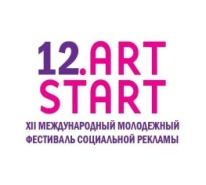 Перспективы развития проекта
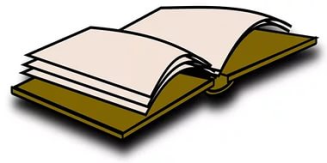